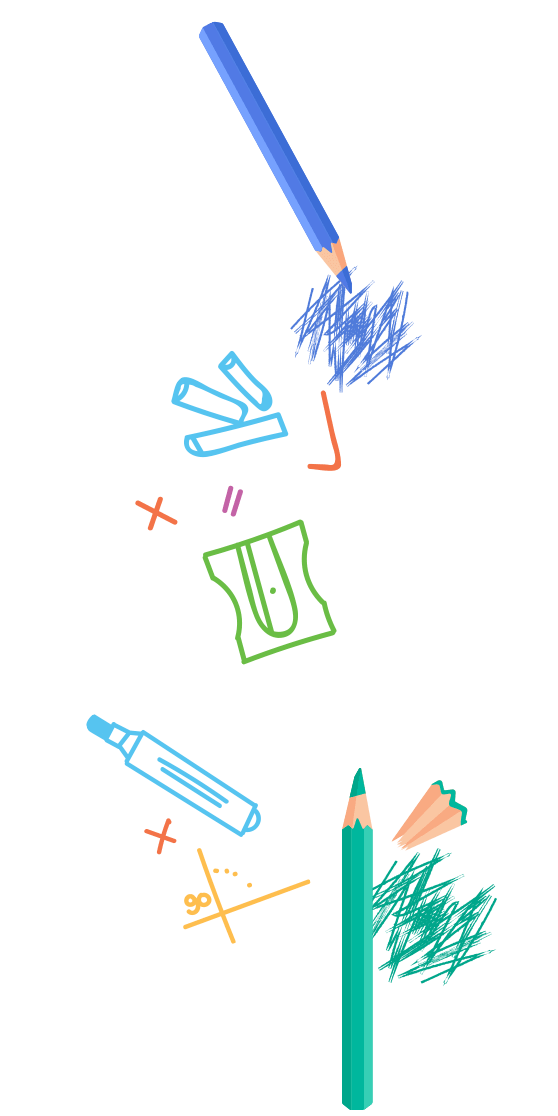 LUYỆN
LUYỆN
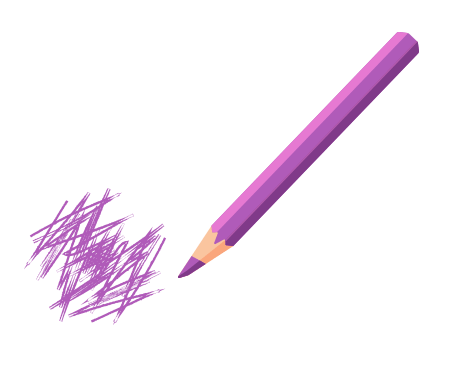 TẬP
TẬP
CHUNG
CHUNG
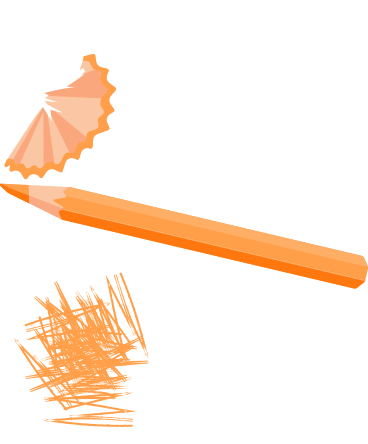 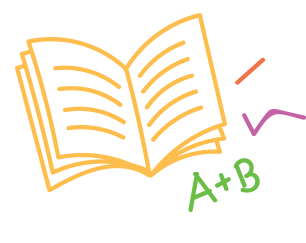 Tr 139
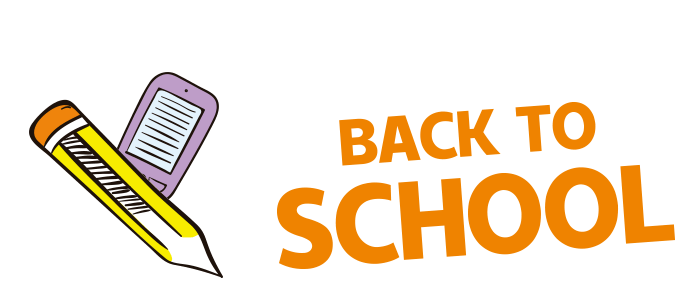 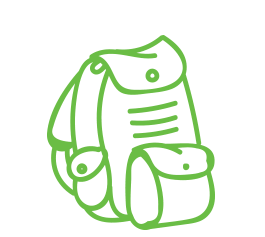 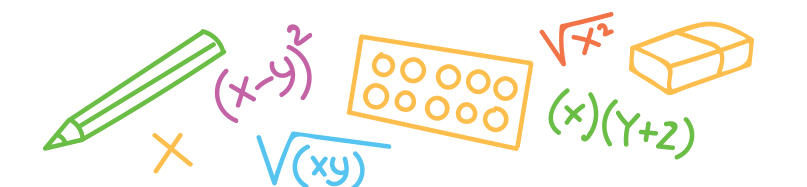 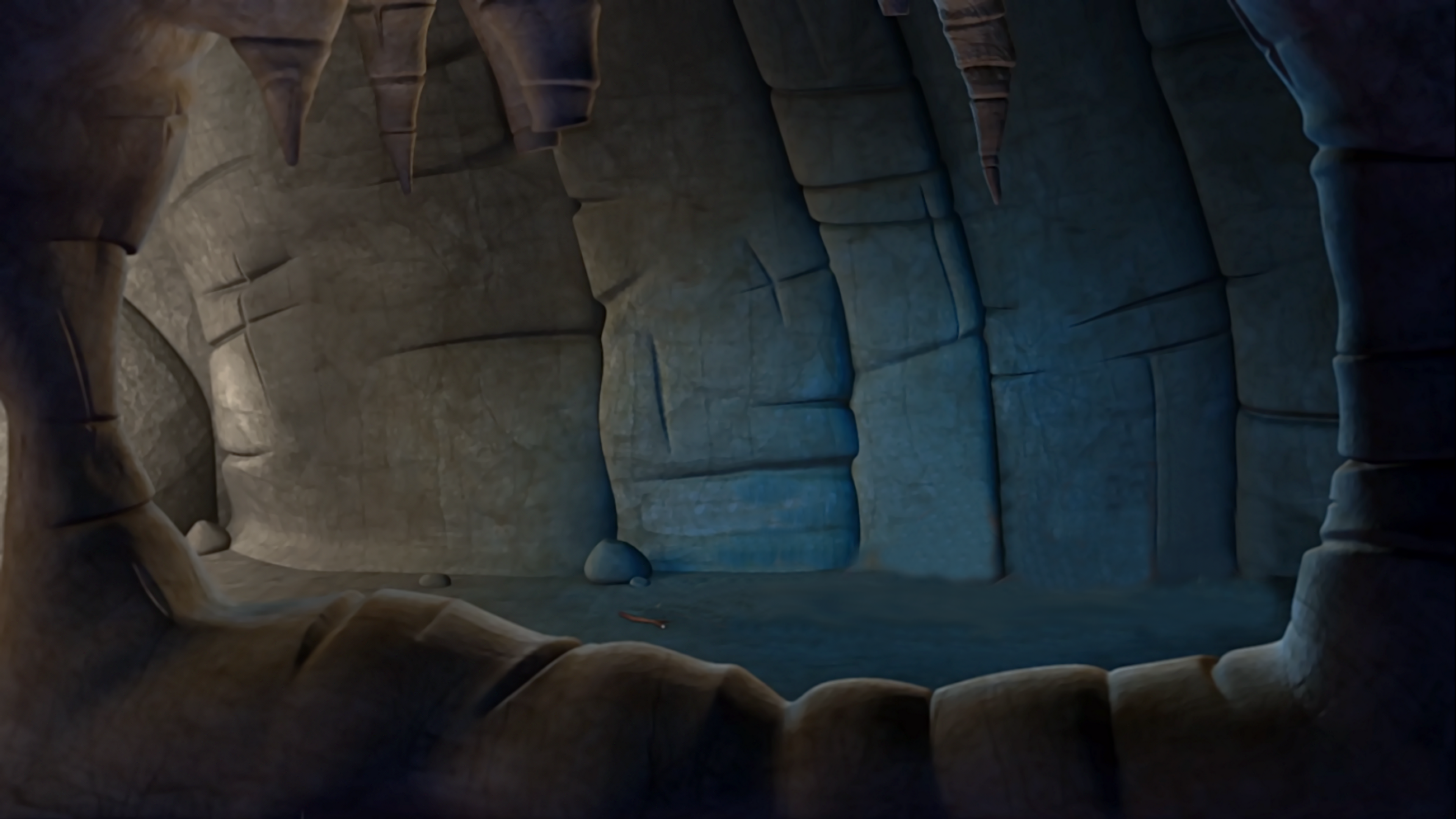 GIẢI CỨU THỢ MỎ
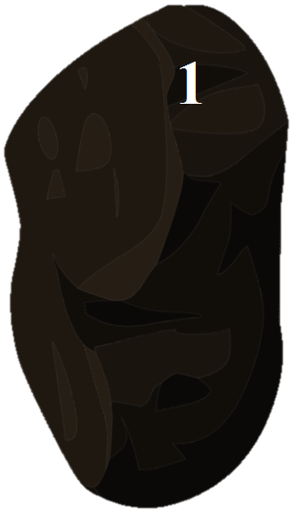 Cửa hang bị các viên đá lấp mất rồi, các em hãy giúp các anh di chuyển những viên đá này đi nhé !
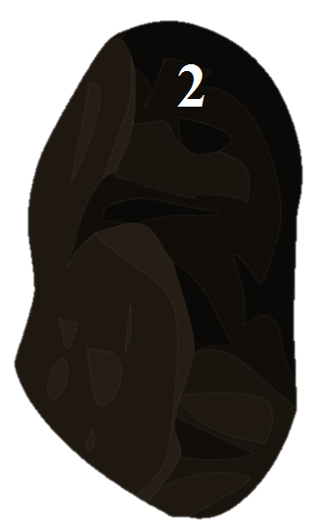 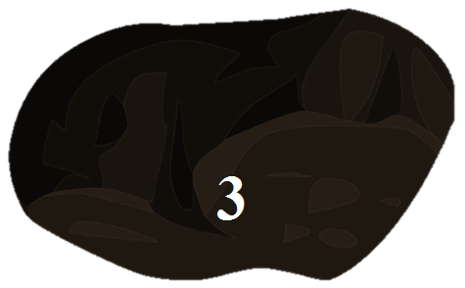 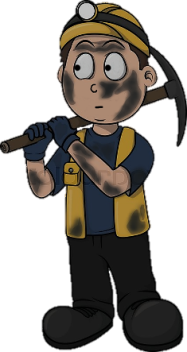 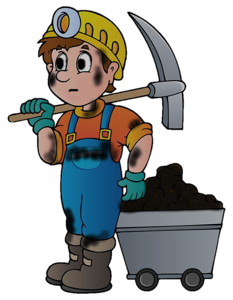 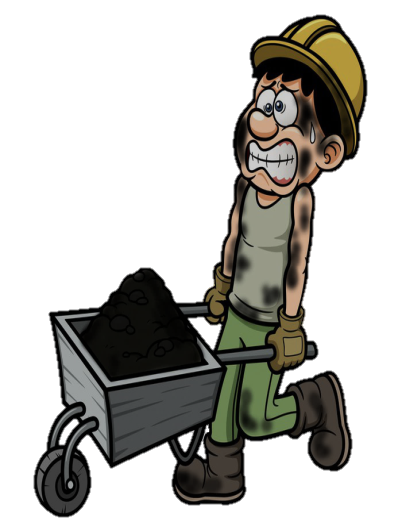 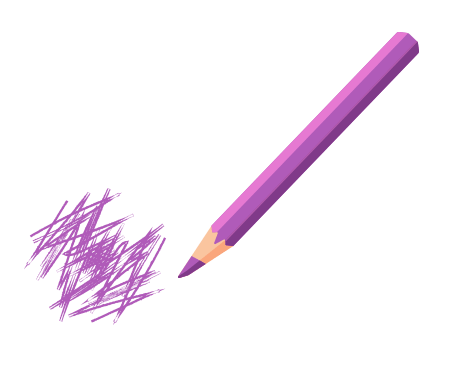 Khởi
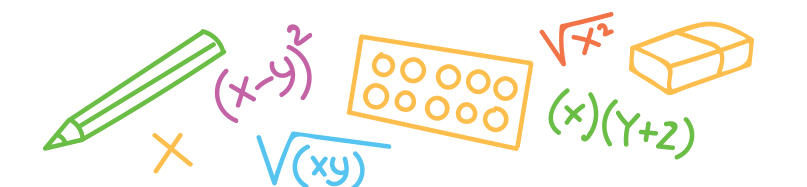 Khởi
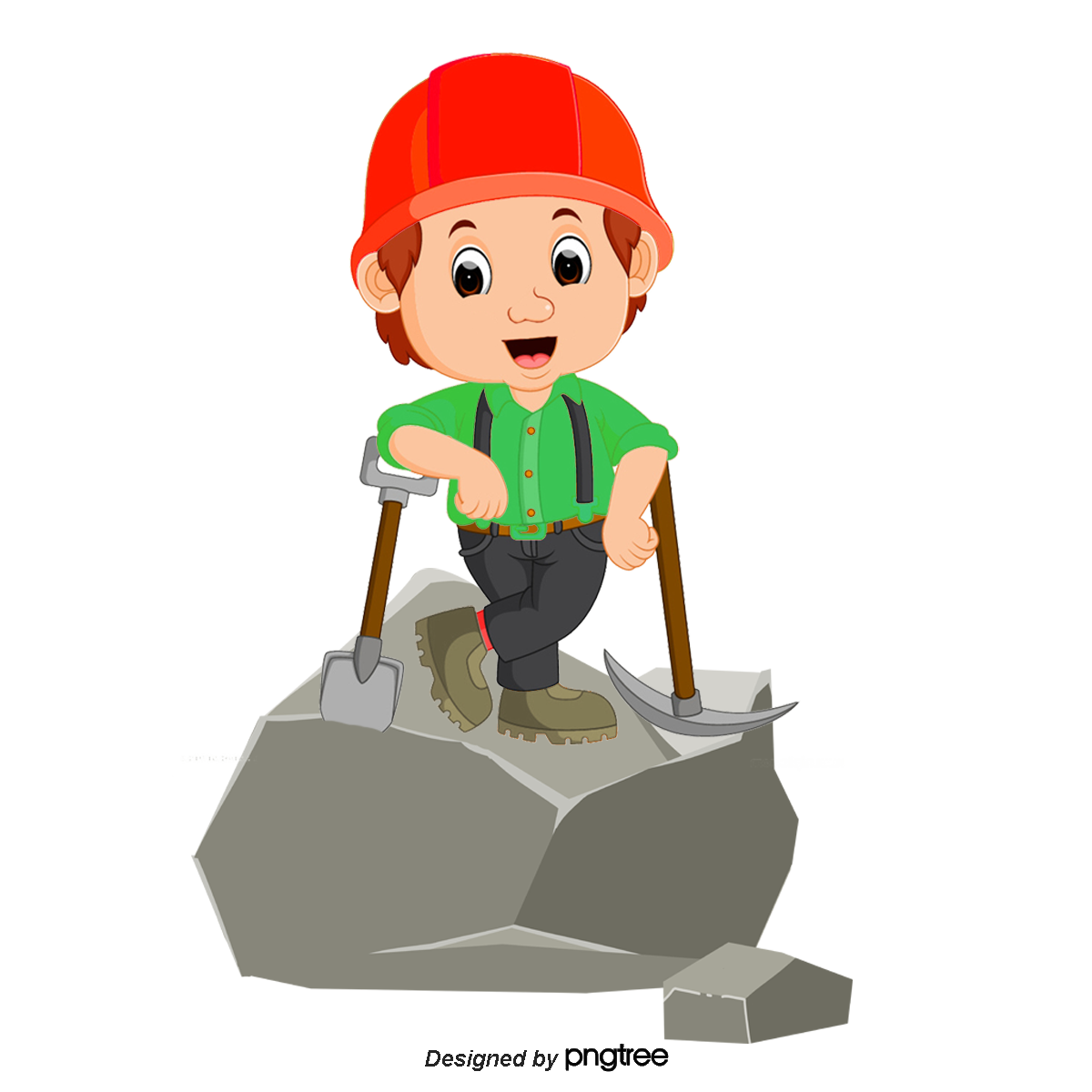 Động
Động
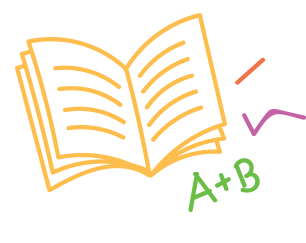 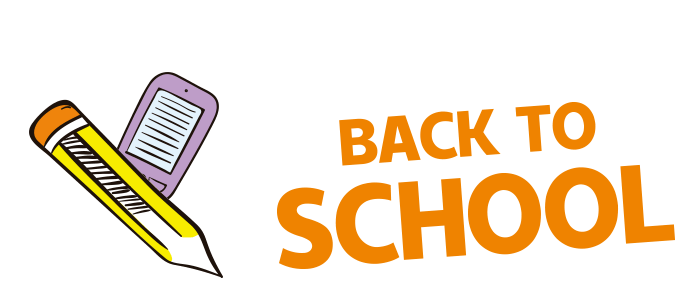 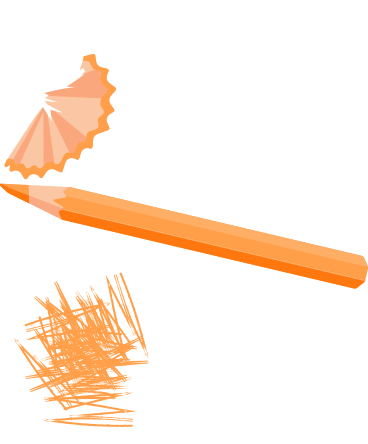 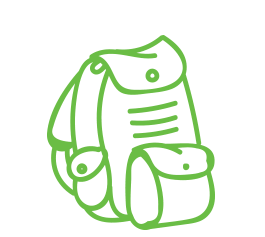 TÍNH
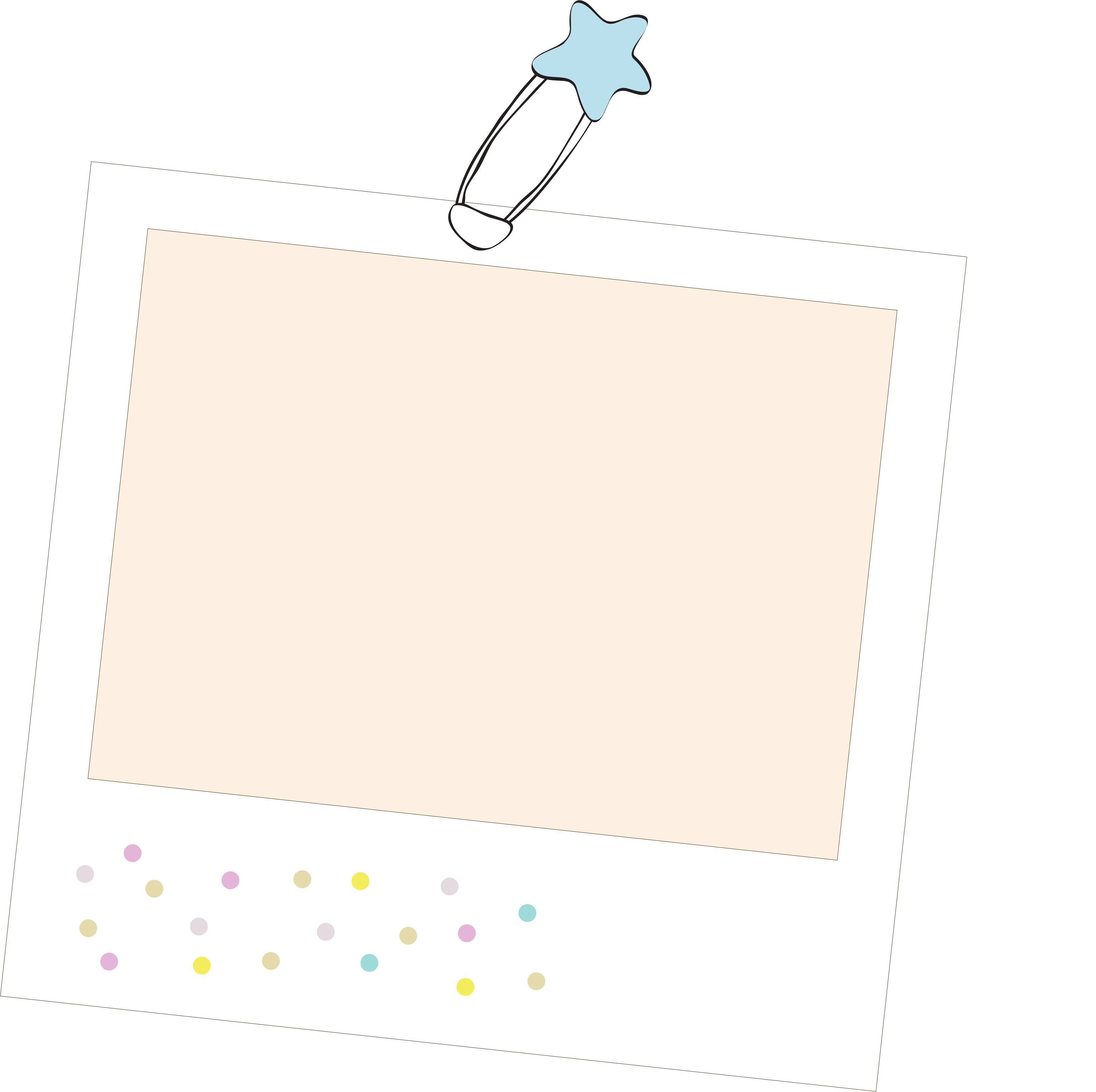 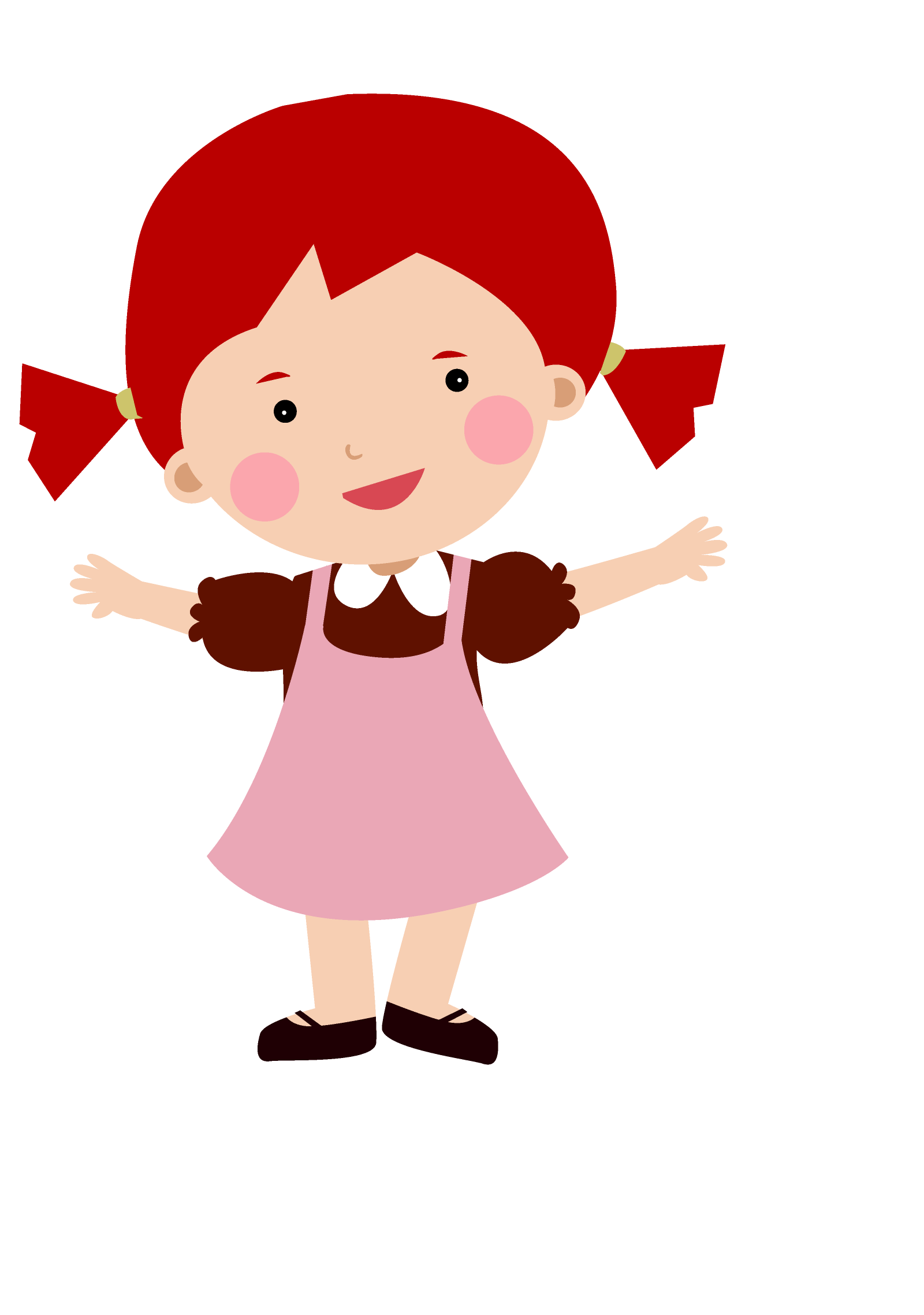 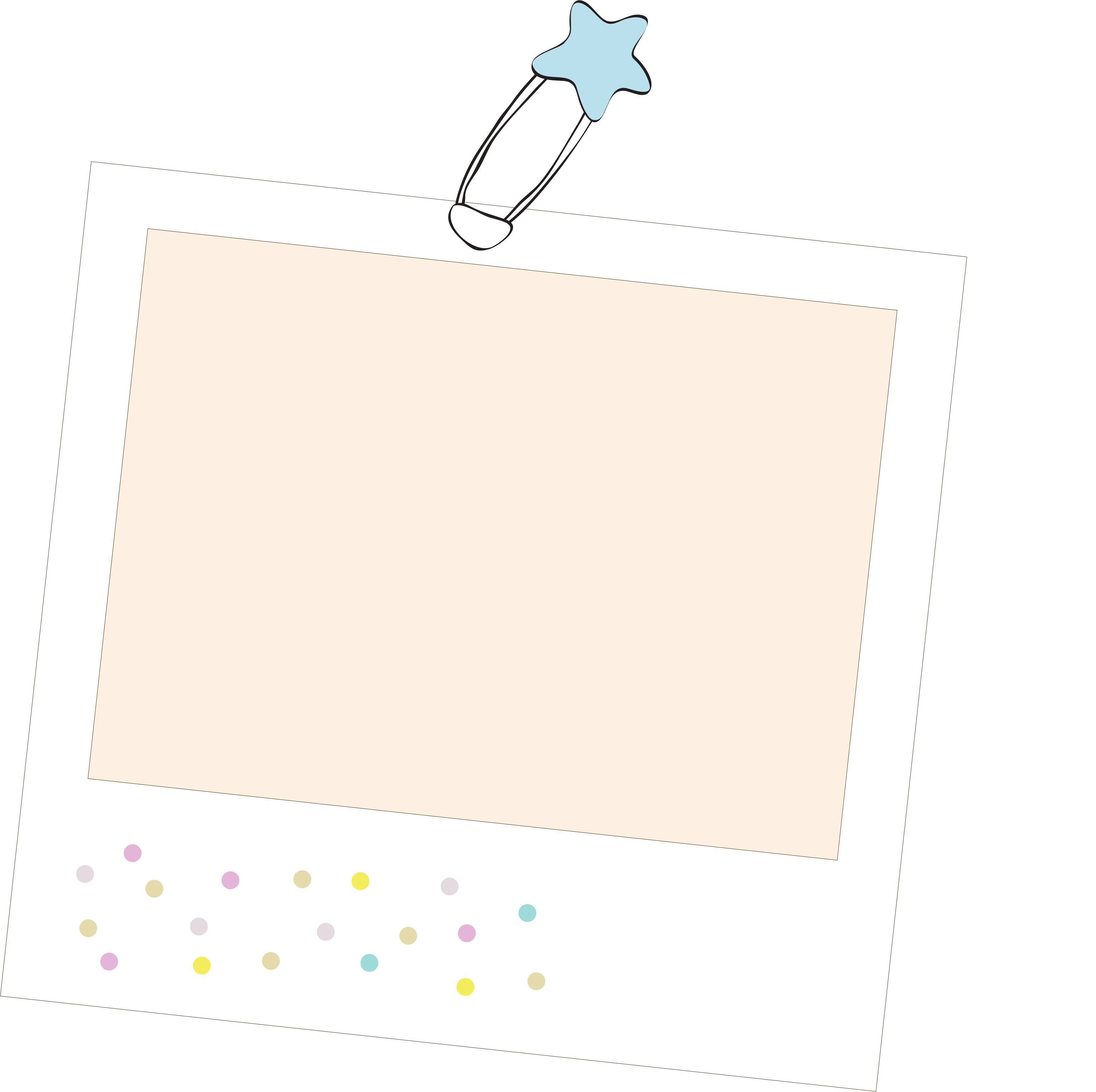 2
4
16
9
2
27
=
:
7
8
28
8
3
16
=
:
Thực
Thực
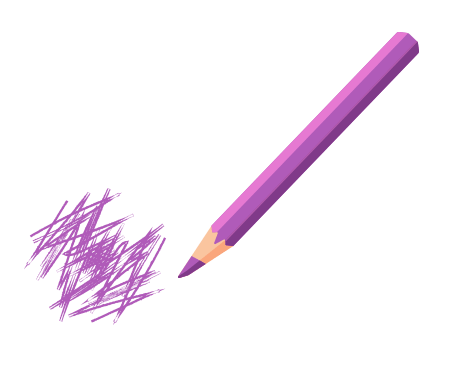 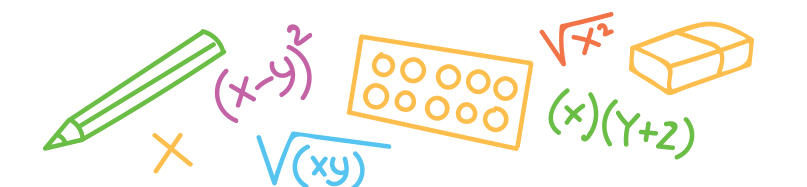 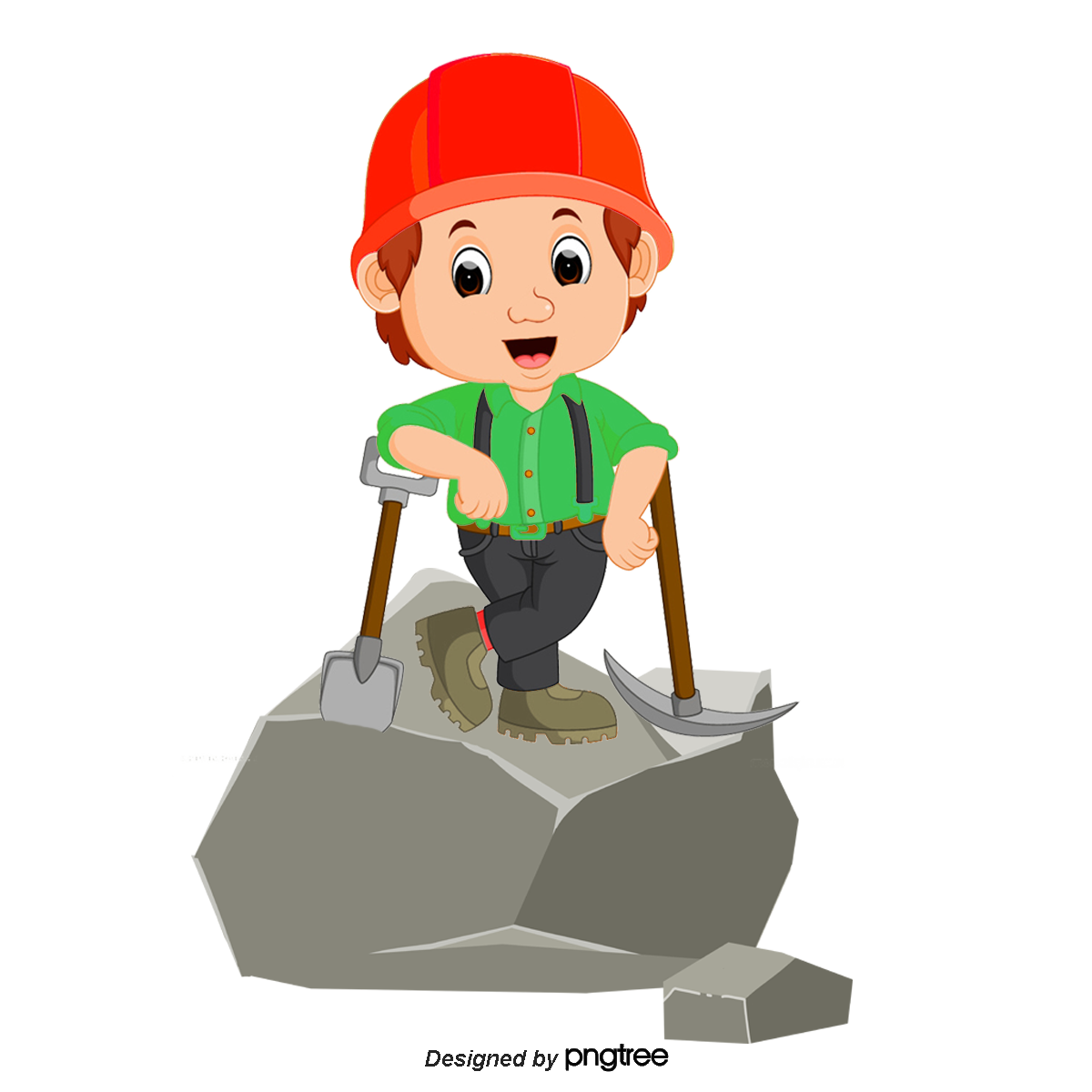 Hành
hành
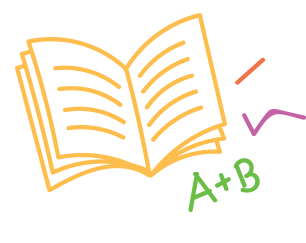 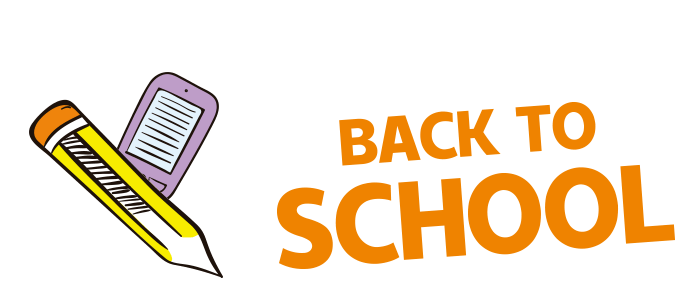 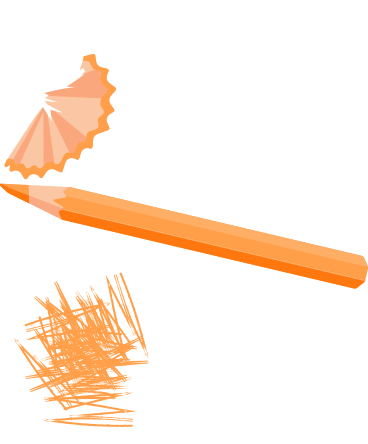 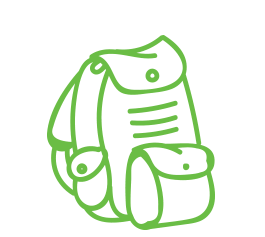 1. Cho các phân số:
1. Cho các phân số :
a) Rút gọn các phân số trên

b) Trong các phân số đã cho có những phân số bằng nhau là:
1. Cho các phân số:
1. Cho các phân số :
3
5
Rút gọn các phân số trên
5
6
là phân số tối giản
là phân số tối giản
1. Cho các phân số:
1. Cho các phân số :
25
5
3
10
5
6
3
9
30
15
6
5
12
6
10
5
Rút gọn các phân số trên
5
3
2
2
9
25
10
6
:
:
:
:
=
=
=
;
=
5
3
2
2
30
15
12
10
:
:
:
:
;
=
=
=
=
1. Cho các phân số:
1. Cho các phân số :
25
10
6
9
Trong các phân số đã cho có những phân số bằng nhau là:
30
12
15
10
=
=
;
Bài 2. Lớp 4A có 32 học sinh được chia đều làm 4 tổ. Hỏi:
a. 3 tổ chiếm mấy phần số học sinh của lớp?
b. 3 tổ có bao nhiêu học sinh?
b. Ba tổ có số học sinh là:
 
32    ×         = 24  (học sinh)
a. Ba tổ chiếm       số học sinh của cả lớp.
32 học sinh
4. Có một kho chứa xăng. Lần đầu người ta lấy ra 32 850 l xăng, lần sau lấy ra bằng      lần đầu thì trong kho còn lại 35 740 l xăng. Hỏi lúc đầu trong kho có bao nhiêu lít xăng?
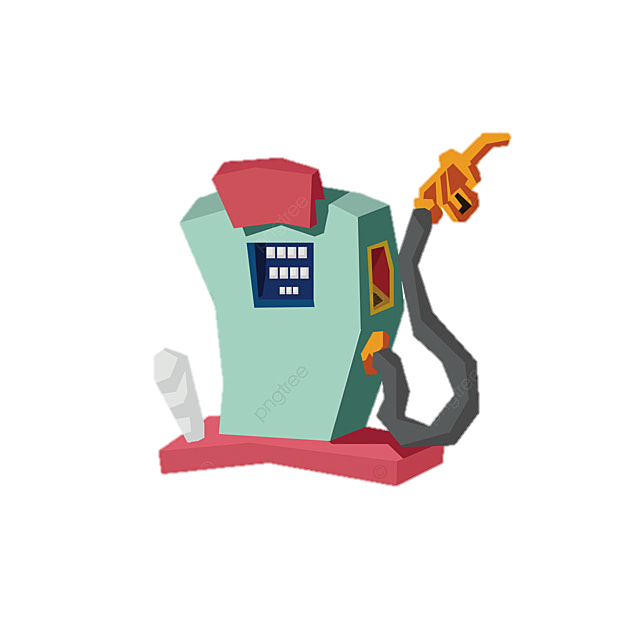 Tóm tắt
Lần đầu lấy :  32 850 lítLần sau lấy  :      của 32 850 lít   Còn lại         : 35 740 lít
… lít xăng?
Bài giải
Số lít xăng lần sau lấy ra là
=
x
19 710
32 850
(lít)
Số lít xăng cả hai lần đã lấy ra là
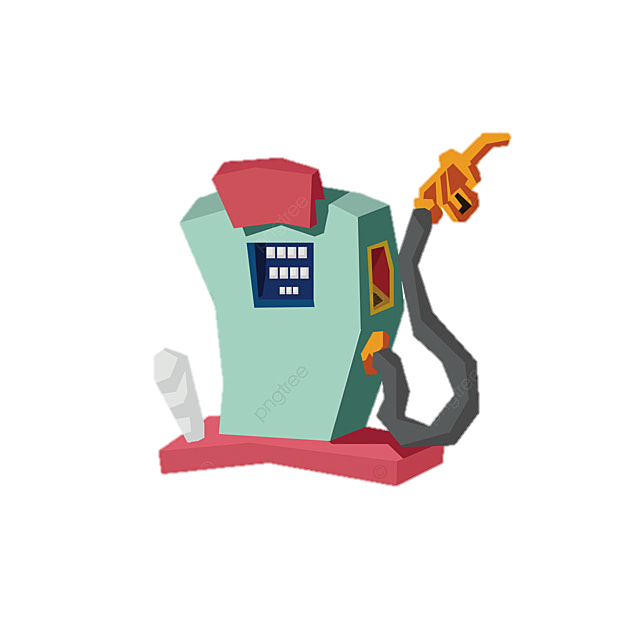 32 850
+
(lít)
=
19 710
52 560
Số lít xăng lúc đầu có trong kho là
+
52 560
=
(lít)
35 740
88 330
Đáp số : 88 330 lít
Củng
Củng
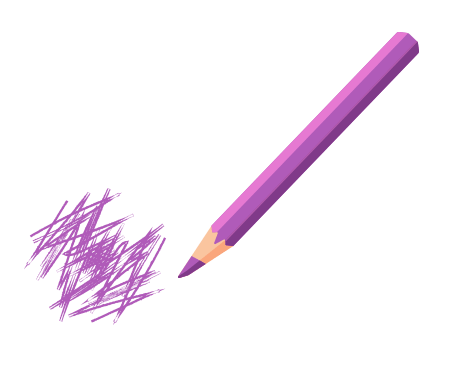 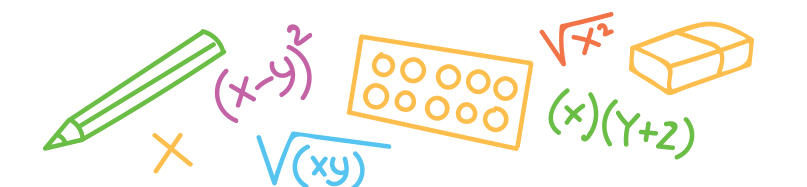 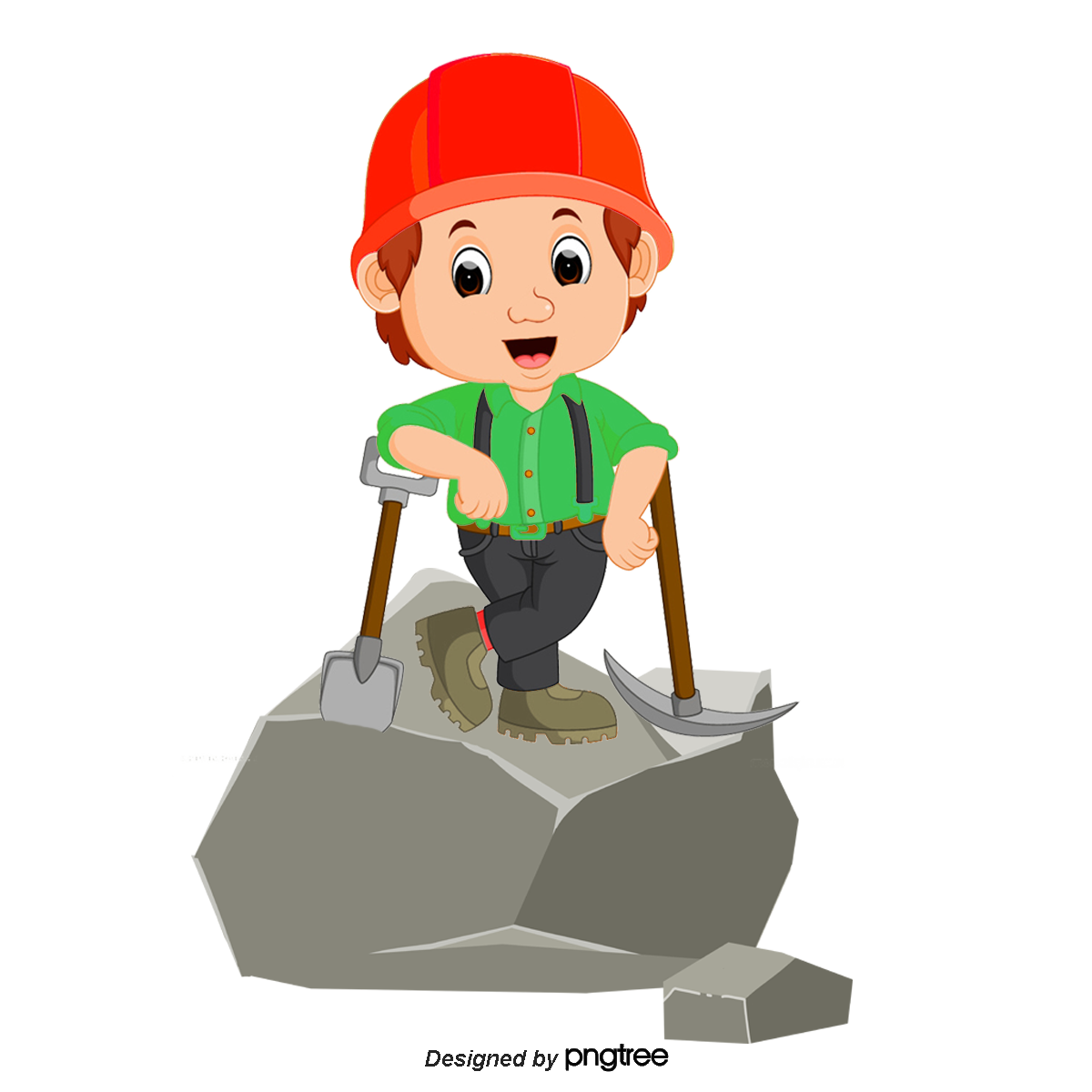 Cố
Cố
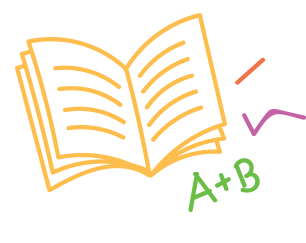 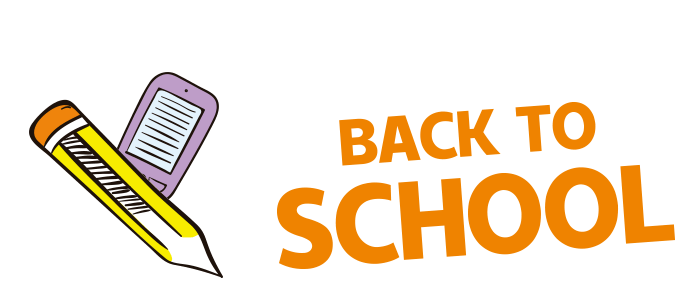 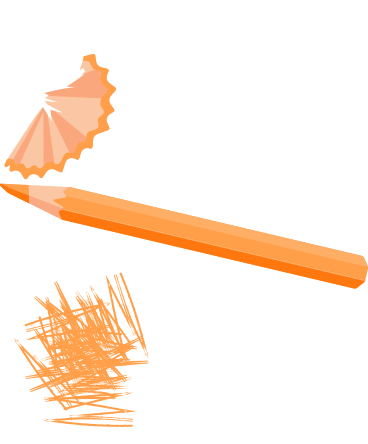 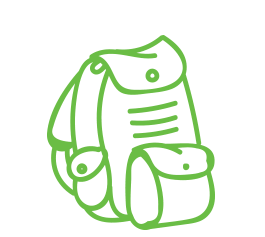 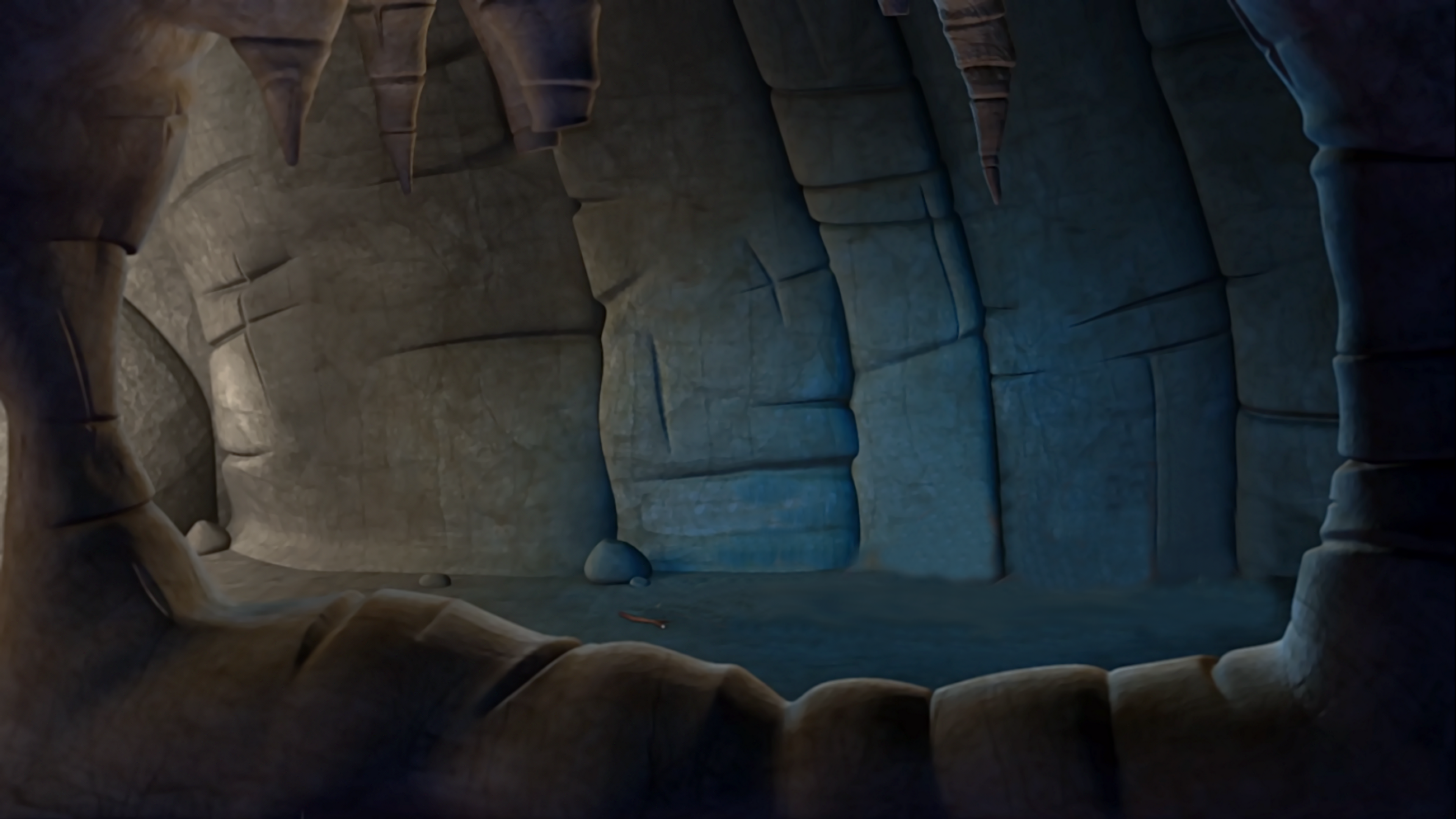 GIẢI CỨU THỢ MỎ
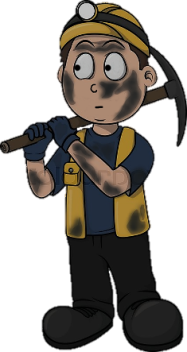 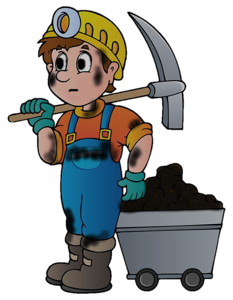 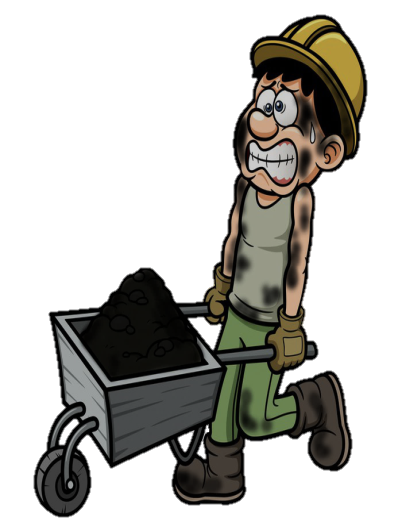 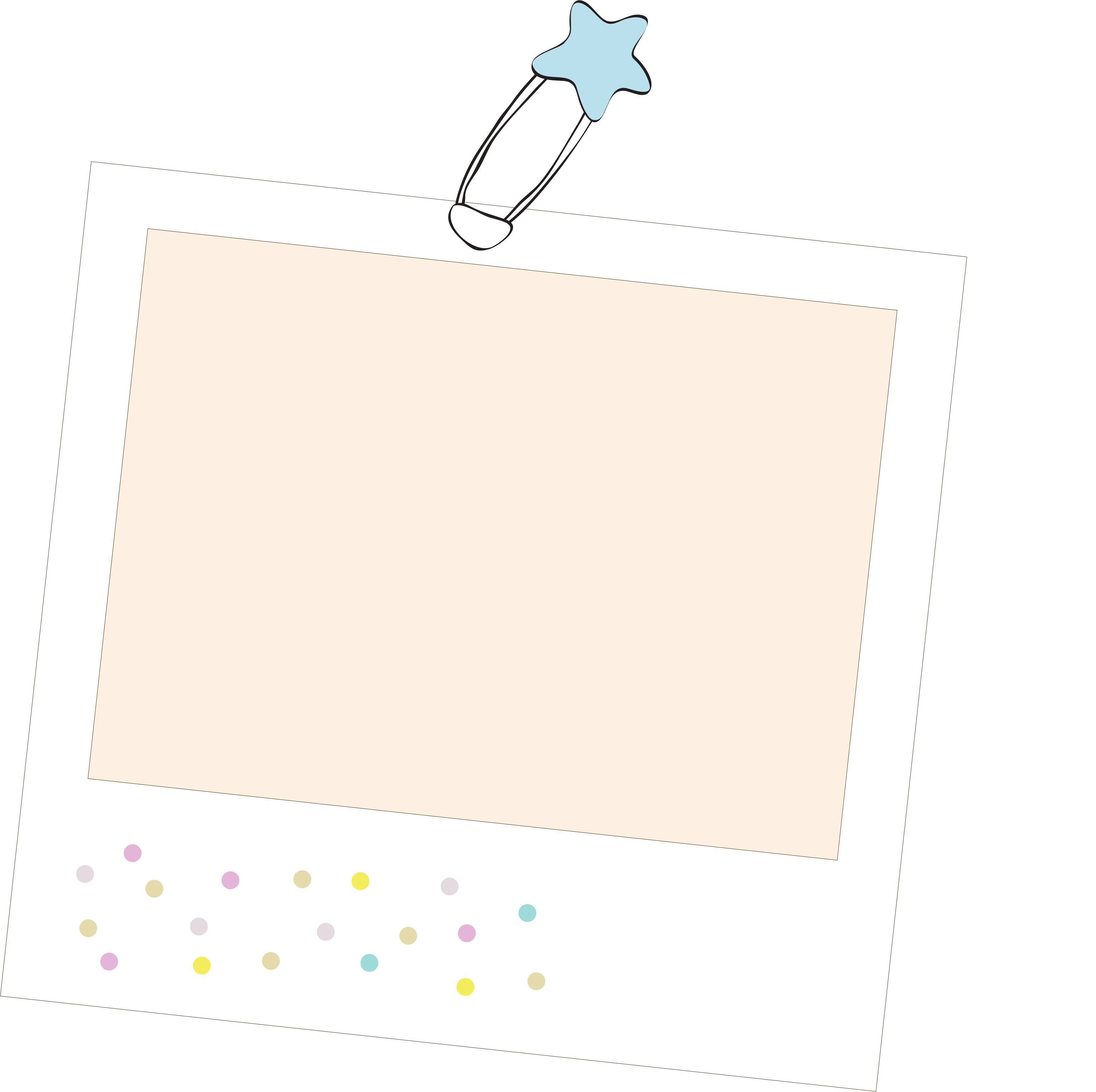 Làm bài tập trong vở bài tập Toán
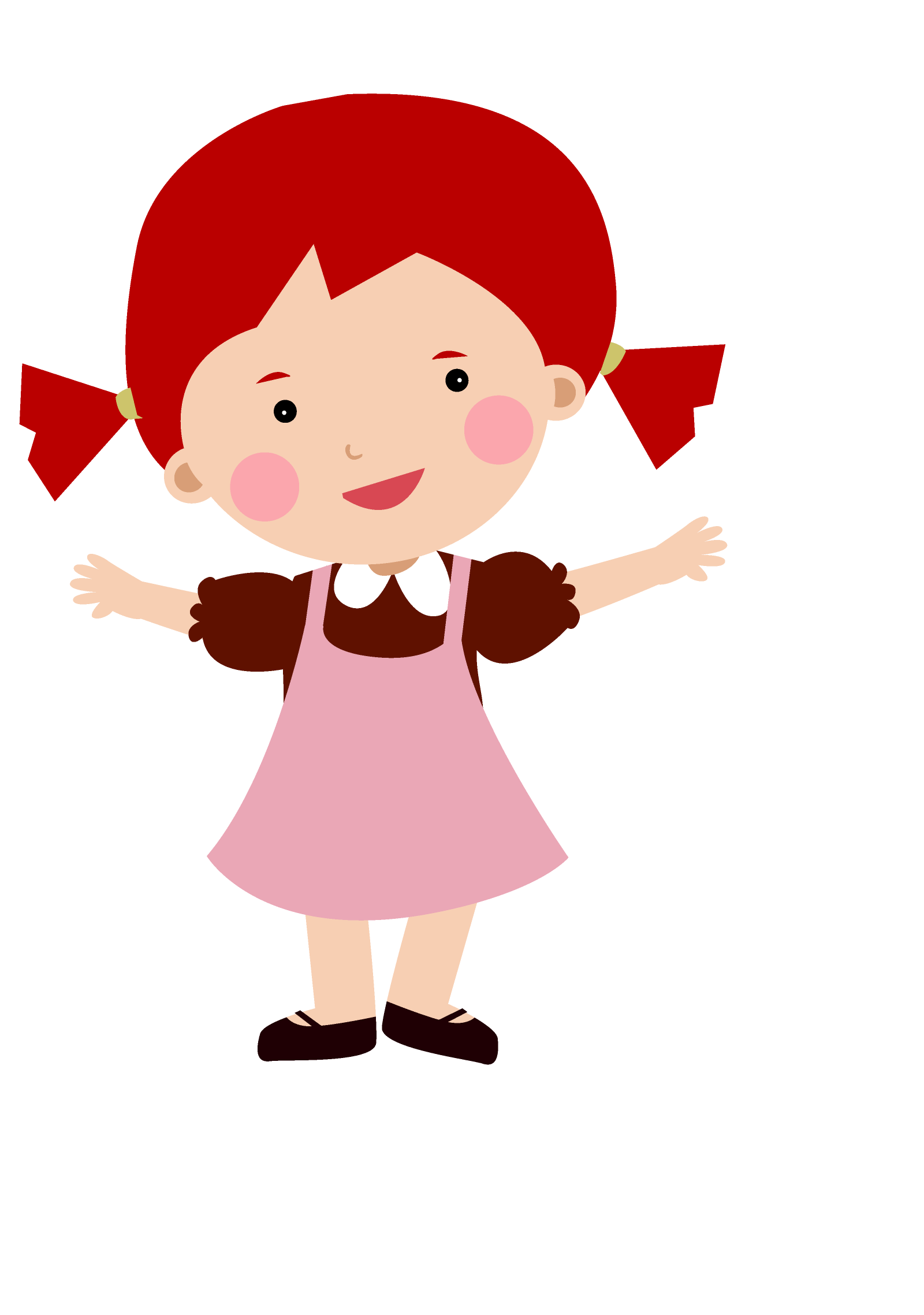 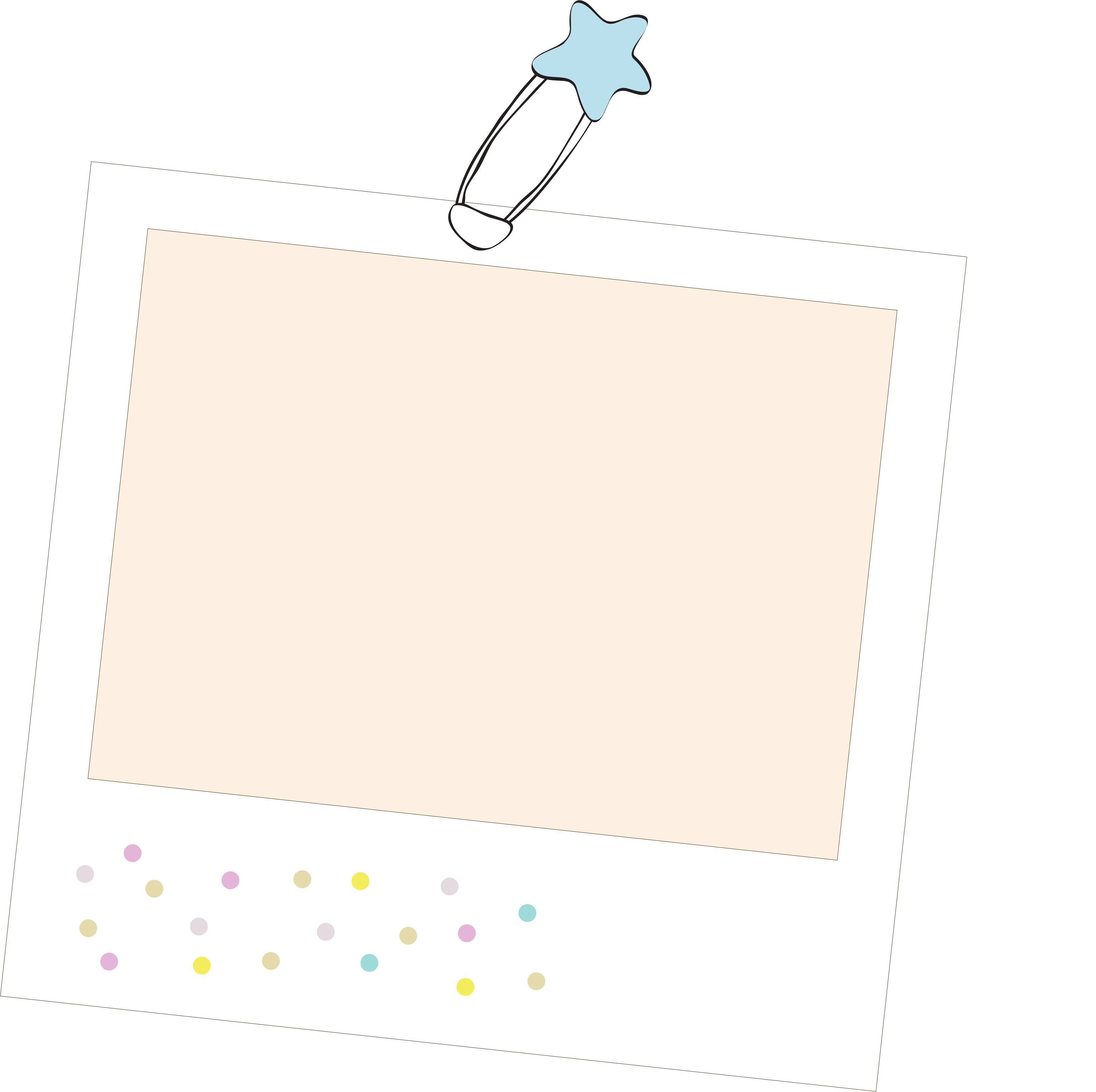 Chuẩn bị bài sau